Změny v normě ČSN 73 6108
Ing. Jaroslav Tománek, Ph.D.
Katedra lesnických technologií a staveb
FLD, ČZU v Praze
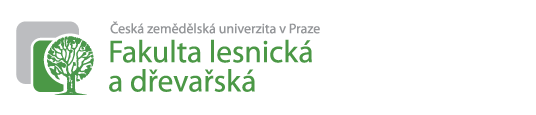 Obsah přednášky
úvod, obecné informace o lesní cestní síti
aktualizace normy ČSN 73 6108
hlavní změny v normě
Lesní cestní síť
základ hospodaření v našich lesích
zpřístupňuje lesní komplexy
pro těžební stroje
odvoz dříví
kontrola
hlavní rozvoj 50-80. léta 20. století
v současnosti především rekonstrukce
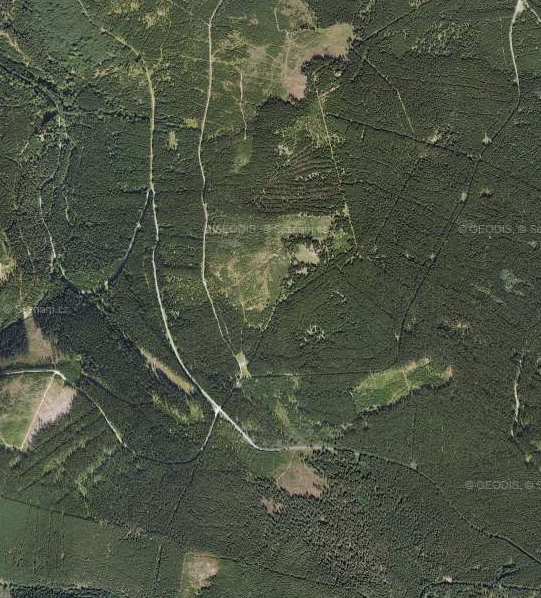 Lesní cesty
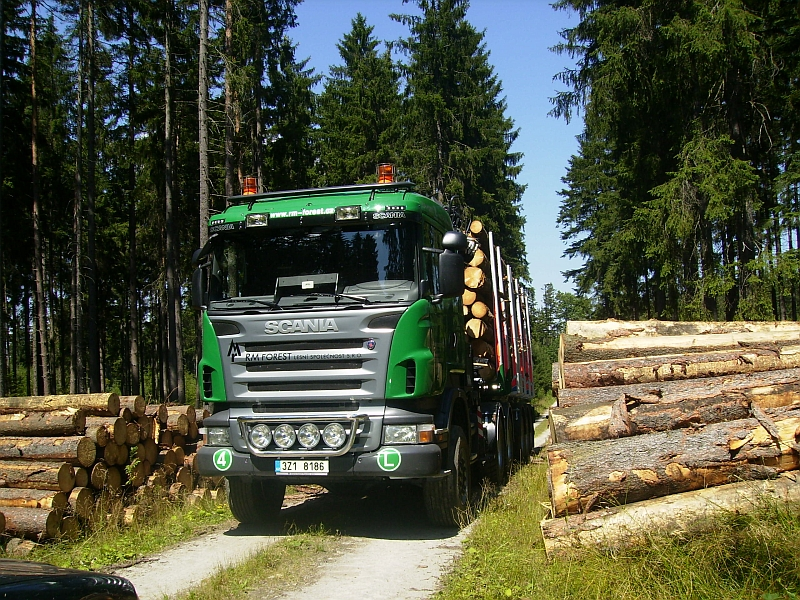 účelové pozemní komunikace, která je součástí lesní dopravní sítě
určené k odvozu dříví, dopravě osob a materiálu pouze v zájmu vlastníka a pro průjezd speciálních vozidel
mohou plnit i další dopravní funkci, např. trasy pro cyklisty či pro chodce, hipotrasy apod.
budování se řídí ČSN 73 6108
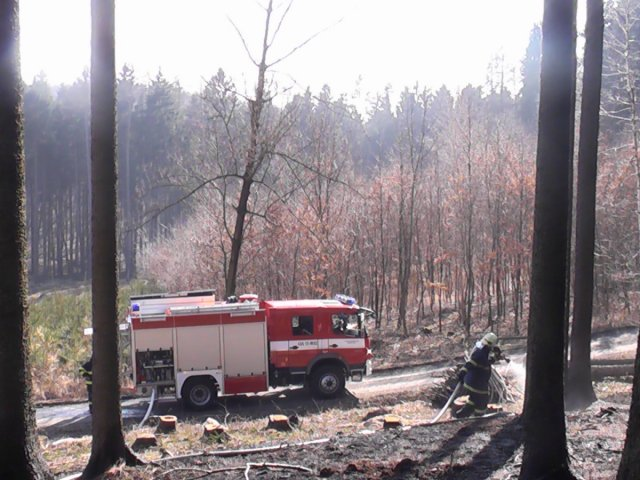 Norma ČSN 73 6108
slouží pro projektování lesních cest, které jsou základním prostředkem zpřístupnění lesů v ČR
norma stanovuje základní požadavky pro navrhování jejich jednotlivých prvků lesních cest 1. a 2. třídy 
stanovuje základní podmínky pro stavbu, rekonstrukce, opravy, údržbu a rekultivace lesních cest
využívá se přiměřeně požadavky pro návrh lesních svážnic (3L), technologických linek (4L) a lesních stezek.
Funkce norem
české technické normy (ČSN) nejsou obecně závazné
udržují technické standarty
povinnost postupovat dle ČSN může vzniknout na základě právního předpisu
odkaz na technickou normu v právních předpisech
odkaz výlučný – postup dle normy pro splnění předpisu
odkaz indikativní – jedním ze způsobů
české technické normy (ČSN) nejsou obecně závazné
povinnost postupovat dle ČSN může vzniknout na základě právního předpisu
odkaz na technickou normu v právních předpisech
odkaz výlučný – postup dle normy pro splnění předpisu
odkaz indikativní – jedním ze způsobů
Historie normy ČSN 73 6108
ON 73 6108 Projektování lesních odvozních cest z roku 1975
předešlá norma ČSN 73 6108 Lesní dopravní síť vyhlášena v roce 1996
nová norma ČSN 73 6108 Lesní cestní síť vyhlášena v roce 2016
Hlavní důvody aktualizace
odvoz dříví je v současnosti realizován jinými typy odvozních souprav, než ze kterých vycházela norma ČSN 73 6108 z roku 1996 (tahače Tatra 815 a Liaz 111.800 s polopřívěsem);
změna legislativy, na kterou norma odkazovala;
změna společenského chápání mimoprodukčních funkcí lesa a zvýšení užívání cestní sítě pro volnočasové aktivity.
Podklady pro aktualizaci
průzkum zastoupení odvozních souprav
studium zahraničních norem
odborná debata
Současné odvozní soupravy
odhadováno 600 odvozních souprav provozovaných pro odvoz dříví v ČR 
byly zjištěny podrobnější informace o 207 z nich. 

Zjištěné zastoupení typů:
odvozní soupravy návěsové		53 %
odvozní soupravy přívěsové		30 %
odvozní soupravy polopřívěsové	17 %
Současné odvozní soupravy
odvoz dříví v současnosti realizován převážně tahači světových značek - Scania, Volvo, Man, Mercedes …
Směrodatné vozidlo
zvoleno směrodatné vozidlo, podle kterého byly upraveny prostorové požadavky normy ČSN 73 6108
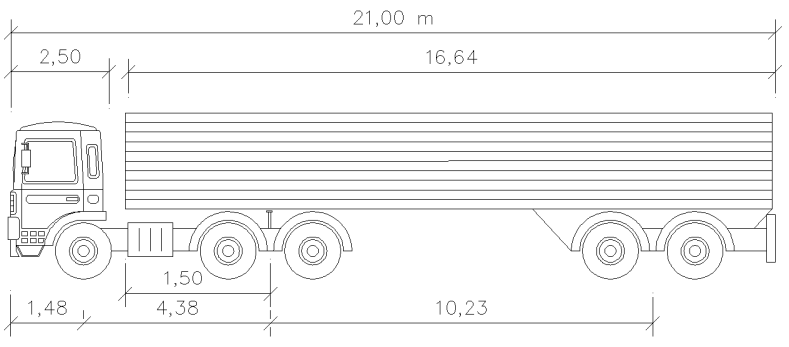 Hlavní změny
v norma ČSN 73 6108
Změna názvu normy
Lesní dopravní síť 
x
Lesní cestní síť

změna názvu lépe vystihuje zaměření normy
vynechány ostatní zařízení sloužící lesní dopravě (lanovky, vrtulníky)
Pojmy
Lesní dopravní síť (LDS)
Dopravní zařízení všeho druhu sloužící k dopravnímu zpřístupnění lesů a jejich propojení se sítí veřejných pozemních komunikací, k soustřeďování a dopravě dříví a jiných produktů lesa, k dopravě osob, materiálů a strojů v souvislosti s hospodařením v lese a s provozováním myslivosti, … (ČSN 73 6108)
Lesní cestní síť (LCS)
součást LDS; lesní cesty sloužící k dopravnímu zpřístupnění lesů; …
… součástí LCS jsou i lesní sklady, výhybny, obratiště, body záchrany, heliporty apod. (ČSN 73 6108)
Změna a doplnění terminologie
Lesní sklad
je součástí LDS, resp. LCS; jedná se o trvalou plochu pro úpravu dříví (manipulaci, sortimentaci, štěpkování), pro skladování dříví a pro nakládání dříví; lesní sklad může sloužit i pro skladování dalších materiálů pro lesnický provoz, např. kamenivo na cesty, stavební materiály a technika pro stavby pro plnění funkcí lesa; lesní sklady mohou současně plnit více funkcí, např. heliport, bod záchrany apod.. (ČSN 73 6108, 2016)
Lesní skládka
není součástí LDS; jedná se o stavebně neupravenou část lesního pozemku (PUPFL) sousedícího s lesní cestou, která je dočasně využita pro skladování dříví a pro nakládání dříví; lesní skládka není určena na dlouhodobé skladování dříví ani pro skladování jiných materiálů. (ČSN 73 6108, 2016)
Změna a doplnění terminologie
Svodnice vody (svodný žlábek) 
zvláštní druh otevřeného odvodňovacího zařízení, které se umisťuje v koruně cesty, resp. lesní svážnice, resp. technologické linky a to šikmo k její ose; jedná se o výrobek nebo o stavební konstrukci. (ČSN 73 6108, 2016)
Přejezdný rigol
příčný stavební objekt v koruně cesty, resp. lesní svážnice, resp. technologické linky, nejčastěji ve formě zpevnění z lomového kamene, který slouží k příčnému převedení občasné vodoteče přes korunu cesty, resp. lesní svážnice, resp. technologické linky. (ČSN 73 6108, 2016)
Změna a doplnění terminologie
Otevřený žlab s průběžnou mříží	
odvodňovací zařízení s otevřenou horní částí (tvaru U) krytou vtokovou mříží; používá se nejčastěji na sjezdech ze silnice nebo místní komunikace na lesní cestu, v místech napojení lesních cest na sebe nebo na nájezdech do lesa jako příčné nebo podélné odvodnění; dimenzování se provádí obdobně jako u propustků. (ČSN 73 6108, 2016)
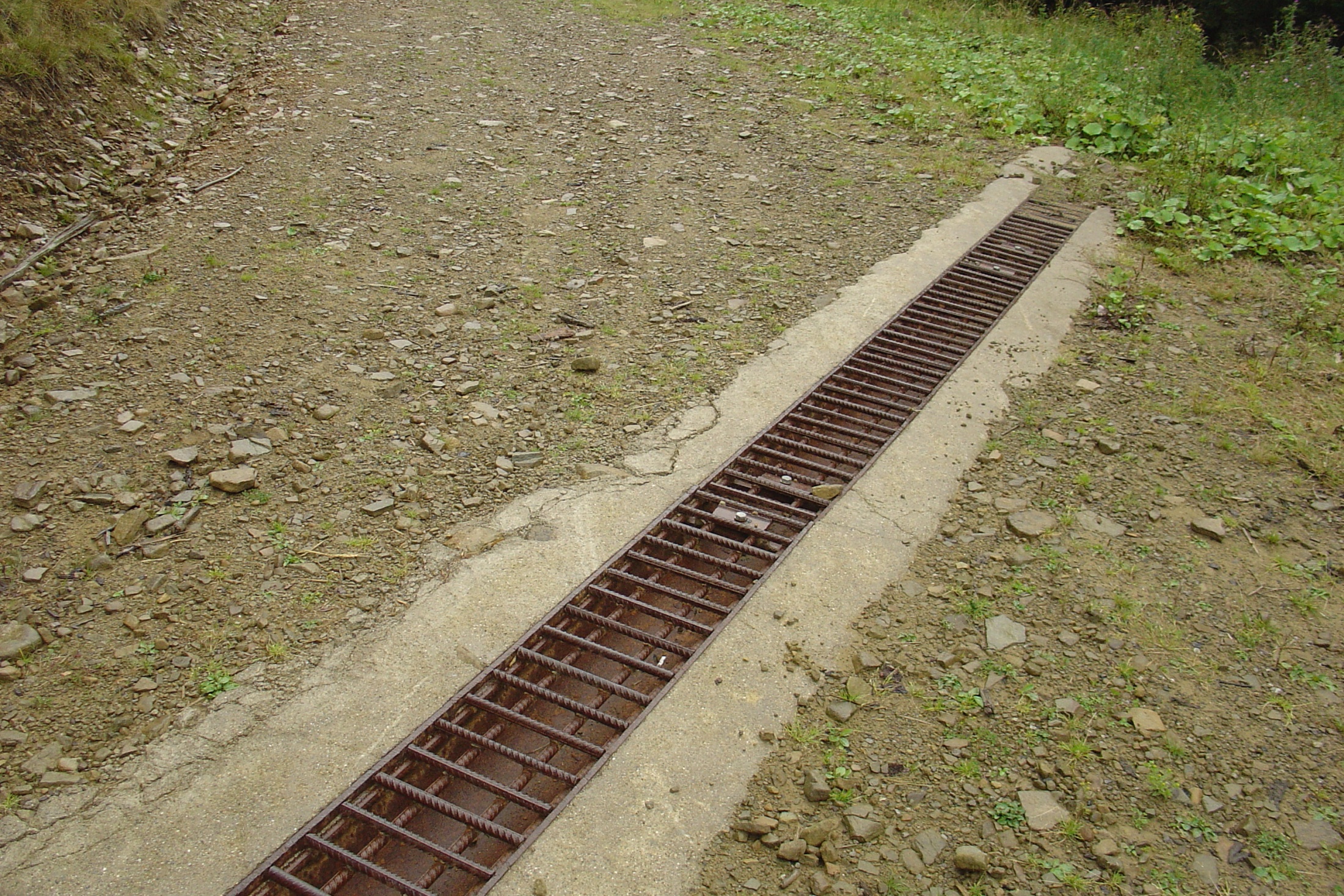 „horská vpusť“
Změna a doplnění terminologie
vsakovací příkop	podélné odvodňovací zařízení zachycující povrchový odtok a částečně jej převádějící do podzemní vody a částečně jej odvádějící do recipientu
vsakovací jáma	odvodňovací zařízení na odvedení povrchových vod do hlubších vrstev pod terénem
Změna a doplnění terminologie
Dřevo
organická hmota (buněčná pletiva) vznikající činností kambia ve kmenech, větvích a kořenech stromů a keřů přírodními procesy za spolupůsobení ovzduší a půdy. (ČSN 73 6108, 2016)
Dříví (surové dříví, dřevní surovina)
výrobky vzniklé druhováním kmenů a větví, tj. všechny sortimenty včetně lesních štěpek, těžebních zbytků včetně kůry a ostatní dendromasy určené pro průmyslové zpracování a ostatní využití. Dříví je předmětem obchodní činnosti. (ČSN 73 6108, 2016)
Staré dělení lesních cest dle ČSN 73 6108 (1996)
Třídy lesních cest
dopravní důležitosti a účelu

1L
2L
3L
4L
Kategorie lesních cest
cesty se stejným prostorovým uspořádáním

X/Y
volná šířka / návrhová rychlost
např. 4,5/30
Nové rozdělení
lesní cesty 
lesní cesty 1. třídy (označení 1L)
lesní cesty 2. třídy (označení 2L)

dopravní trasy pro produkční funkce lesa
lesní svážnice (označení 3L)
technologické linky (označení 4L)

lesní stezky
Lesní cesty
Lesní cesty 1. třídy (označení 1L) 
lesní odvozní cesty, obvykle jednopruhové, umožňující svým prostorovým uspořádáním a technickou vybaveností celoroční provoz (za předpokladu zimní údržby) směrodatným vozidlem. Tyto cesty jsou vždy opatřeny vozovkou, úplným odvodněním koruny a tělesa lesní cesty a musí být vybaveny výhybnami. Doporučená šířka jízdního pruhu je 3,5 m (nejméně 3,0 m), volná šířka cesty se doporučuje 4,5 m (nejméně 4,0 m). Největší dovolený podélný sklon cesty je 10 %, v odůvodněných případech v obtížných terénních podmínkách na krátkých úsecích až 12 %. Tyto podmínky pro maximální podélné sklony neplatí pro rekonstrukce. (ČSN 73 6108, 2016)
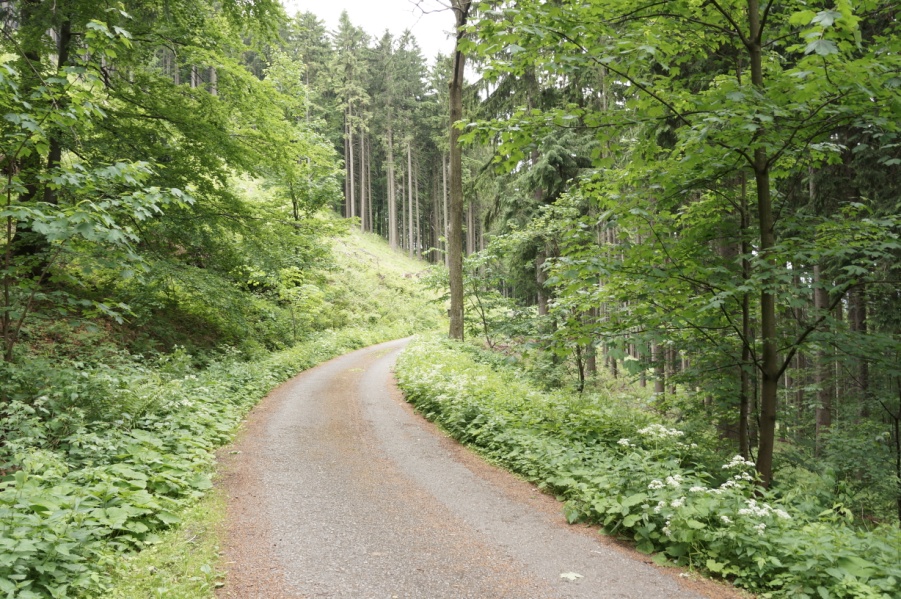 Lesní cesty
Lesní cesty 2. třídy (označení 2L) 
jednopruhové lesní odvozní cesty umožňující svým prostorovým uspořádáním a nezbytnou technickou vybaveností alespoň sezónní provoz směrodatným vozidlem; zimní údržba se nepředpokládá. Povrch cesty se doporučuje podle podmínek v podloží buďto opatřit provozním zpevněním nebo vozovkou. V případě únosného a dobře odvodněného podloží mohou být lesní cesty i bez provozního zpevnění povrchu. Cesty musí být opatřeny odpovídajícím odvodněním koruny a / nebo tělesa lesní cesty a musí být vybaveny výhybnami. Nejmenší šířka jízdního pruhu je 3,0 m, nejmenší volná šířka cesty je 3,5 m. Největší povolený podélný sklon cesty závisí na morfologii terénu, na povrchu cesty (s vozovkou, provozním zpevněním anebo nezpevněná) a kvalitě odvodnění. Největší povolený podélný sklon nivelety cesty s vozovkou je 12 %; bez zpevnění na nesoudržných zeminách nemá přesáhnout 10 %, u soudržných zemin jen 8 % …
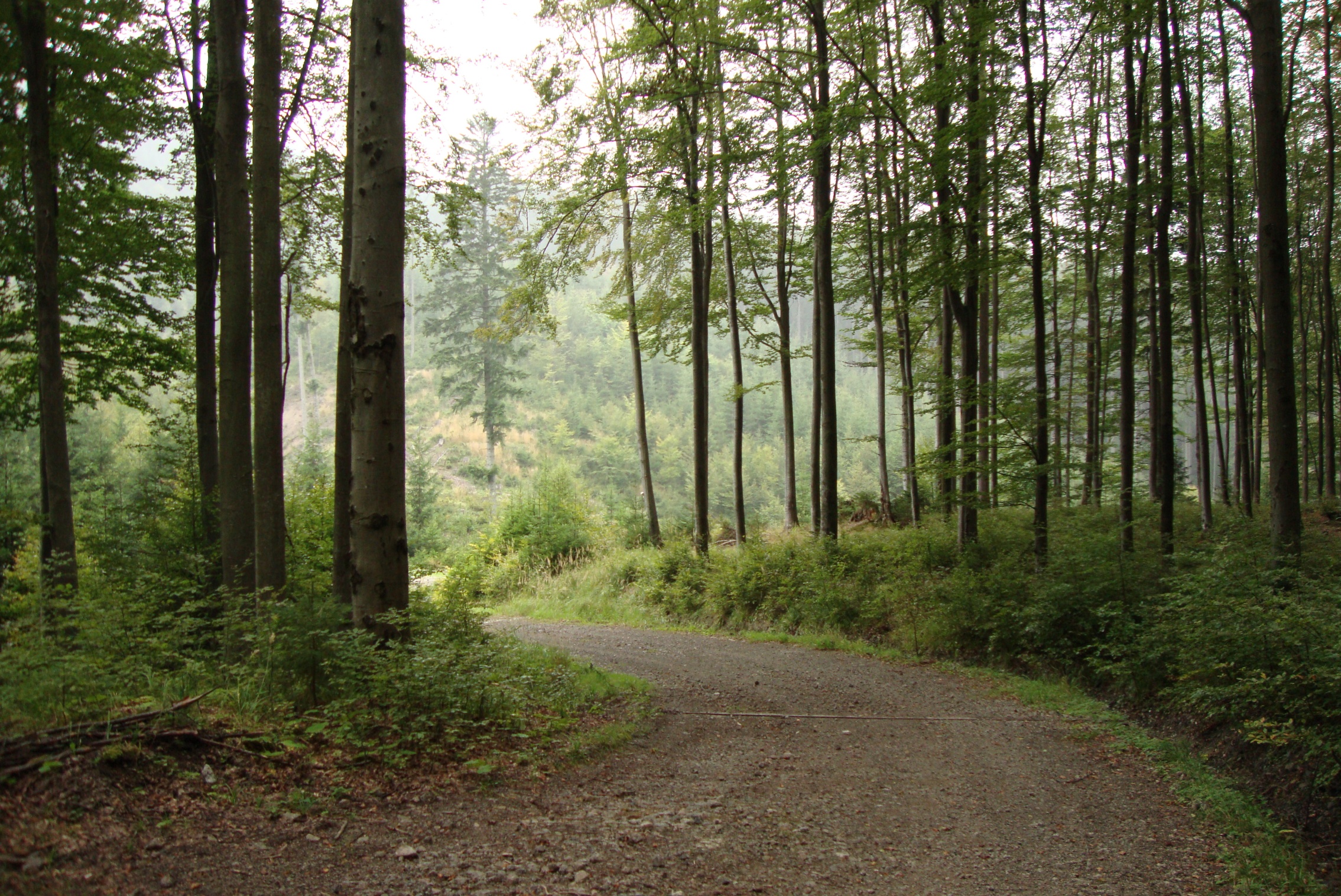 Dopravní trasy pro produkční funkce lesa
Lesní svážnice (označení 3L) 
slouží k soustřeďování dříví, jsou sjízdné pro traktory, speciální vyvážecí a přibližovací prostředky. Nejmenší volná šířka lesní svážnice je 3,0 m. Omezujícím faktorem je únosnost podloží a jeho náchylnost k erozi. Vozovka se nenavrhuje; povrch lesní svážnice může být opatřen provozním zpevněním nebo úpravou podložních zemin podle ČSN 73 6133 v celé délce nebo v určitém místě, anebo může být zcela bez úpravy. Lesní svážnice by měly být opatřeny základním podélným a příčným odvodněním zemního tělesa. Na lesních svážnicích se nenavrhují výhybny. Největší dovolený podélný sklon závisí na morfologii terénu a na kvalitě odvodnění. Na nezpevněných lesních svážnicích nesmí podélný sklon jízdního pásu překročit 10 % na nesoudržných zeminách; u soudržných zemin jen 8 %. Úseky s větším podélným sklonem je nutno upravit jako zpevněné lesní svážnice a zřídit podélné a příčné odvodnění. V takovém případě je největší podélný sklon 16 %. Lesní svážnice nejsou považovány za účelové komunikace podle příslušného předpisu. (ČSN 73 6108, 2016)
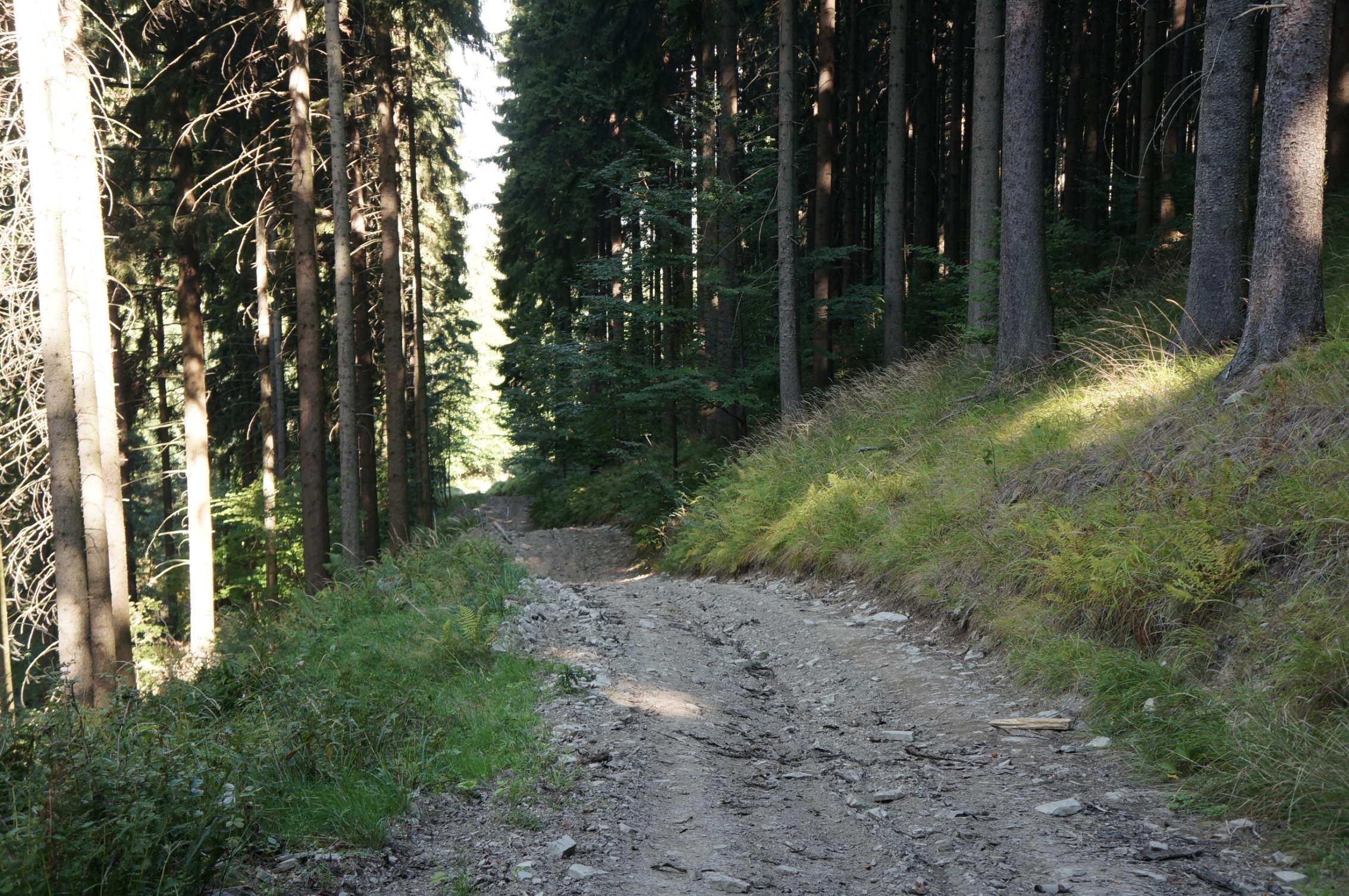 Dopravní trasy pro produkční funkce lesa
Technologické linky (označení 4L) 
slouží zpravidla k soustřeďování dříví z lesního porostu. Jsou zpravidla dočasné; budují se operativně v návaznosti na rozsah a způsob výchovných a těžebních zásahů v lesním porostu. Jsou vedeny zpravidla po spádnici; maximální podélný sklon je dán použitým přibližovacím prostředkem (traktor, vyvážecí technika, kůň apod.). Povrch je vždy nezpevněný, zpravidla se neodstraňuje ani vrchní organická vrstva. Zemní práce se provádějí jen ve výjimečných případech. Šířka technologické linky je minimálně 2,0 m; jsou bez technické vybavenosti anebo jen s minimální technickou vybaveností (např. odvodnění). Výhybny se nenavrhují. Technologické linky nejsou považovány za účelové komunikace podle příslušného předpisu. (ČSN 73 6108, 2016)
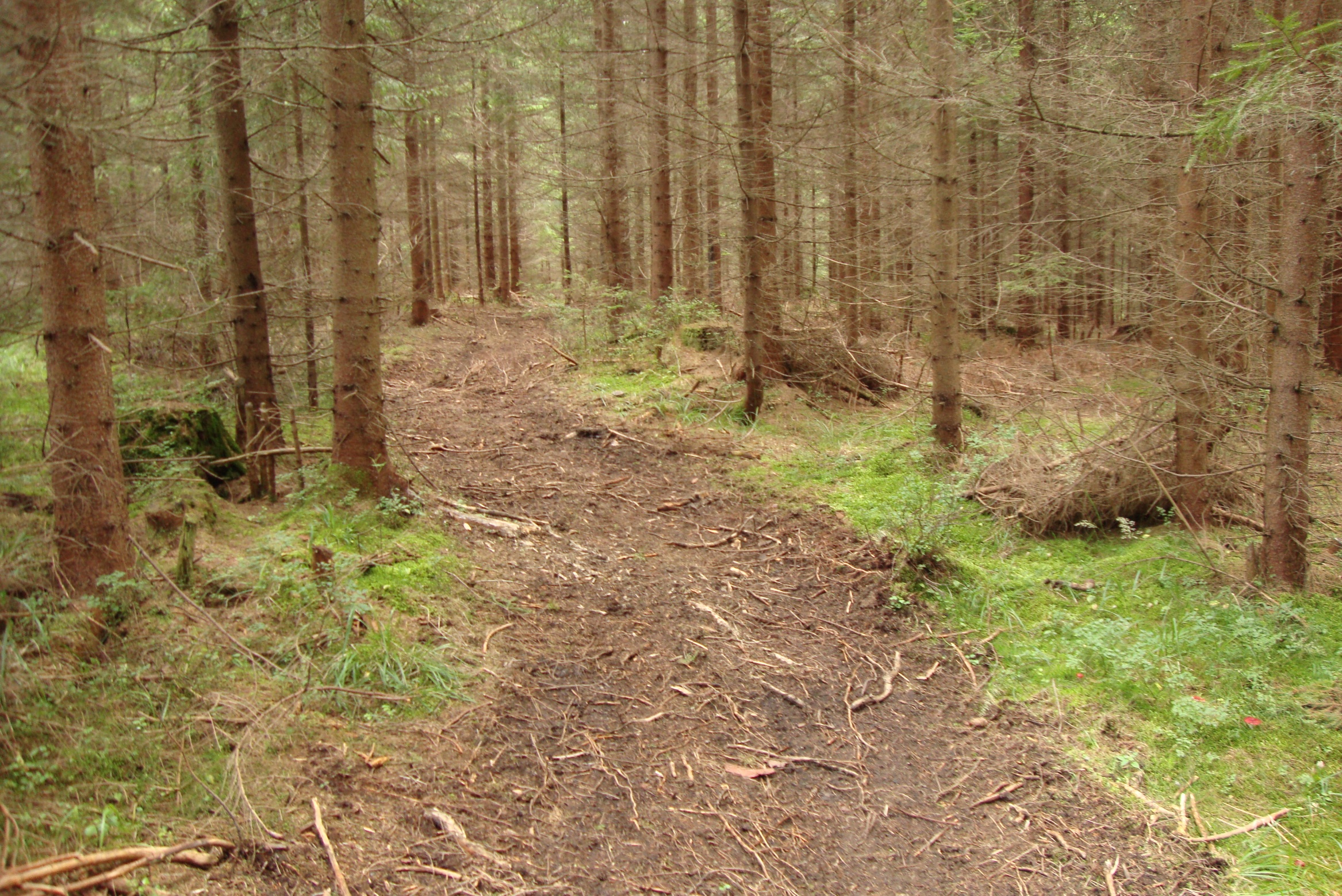 Lesní stezky
Lesní stezky
Lesní stezky se navrhují s parametry vyhovujícími lesnickému provozu; ostatní stezky v lese (zejména pro rekreační využití) se navrhují podle příslušných předpisů. Povrch stezky může být zpevněn odpovídajícím způsobem, anebo může být bez zpevnění; v trase lesní stezky mohou být jednotlivé schody nebo schodiště. V nepříznivých terénních podmínkách musí být stezka zajištěna proti nepříznivým vlivům povrchové vody. Minimální nebo maximální hodnoty podélného ani příčného sklonu se nestanovují. Výhybny se nenavrhují. Lesní stezky nejsou považovány za účelové komunikace podle příslušného předpisu. (ČSN 73 6108, 2016)
Změna pojmu kategorie lesních cest
Kategorie lesní cesty - vymezuje lesní cesty se stejným prostorovým uspořádáním 




NOVĚ – Návrhová kategorie lesní cesty
např. 1L 4,5/30
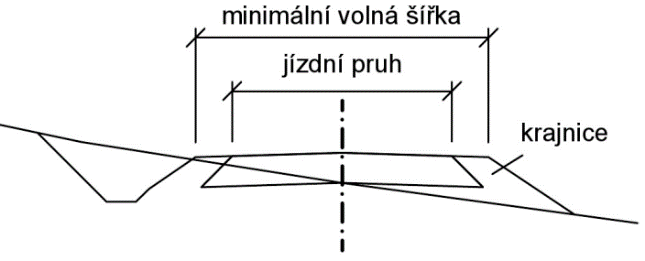 Změna kategorií lesních cest
před aktualizací návrhová rychlost až 40 km/h.  
po aktualizaci snížena na 30 km/h
nově i dvoupruhové lesní cesty
snížení na 20 km/h u nestmelených krytů
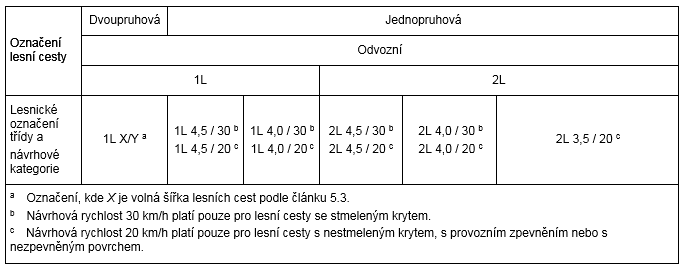 Změny u směrových oblouků
PREFEROVANÉ DRUHY OBLOUKŮ
stará norma - volba druhu směrového oblouku (kruhový, kruhový s přechodnicí, přechodnicový, složený) s ohledem na terén a estetiku
nově preferovány prosté kruhové oblouky
Změny u směrových oblouků
MINIMÁLNÍ POLOMĚR OBLOKŮ
NOVÁ NORMA
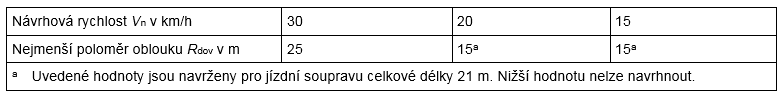 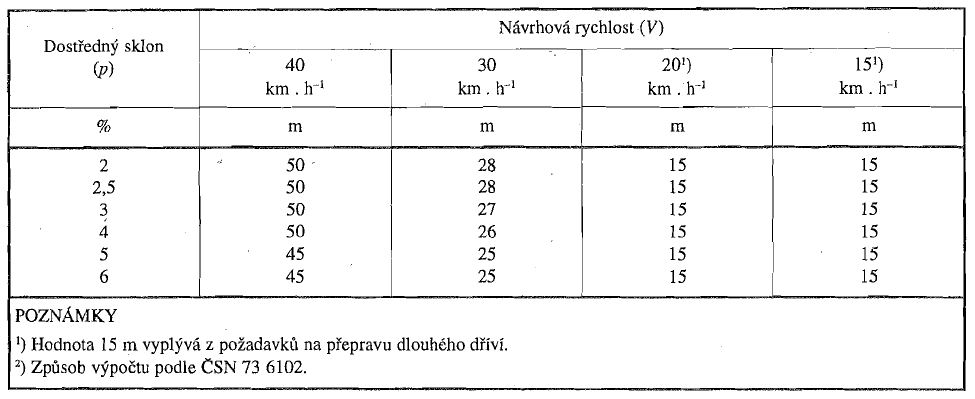 STARÁ NORMA
Rozšíření směrových oblouků lesních cest
uplatnění vlečných křivek směrodatného vozidla
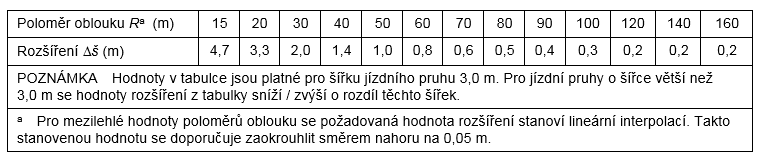 NOVÁ NORMA
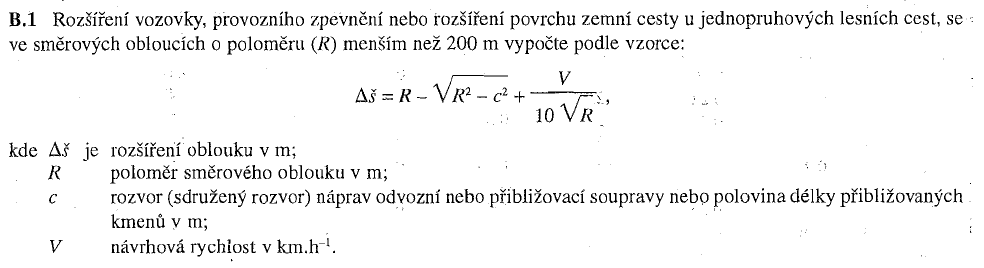 STARÁ NORMA
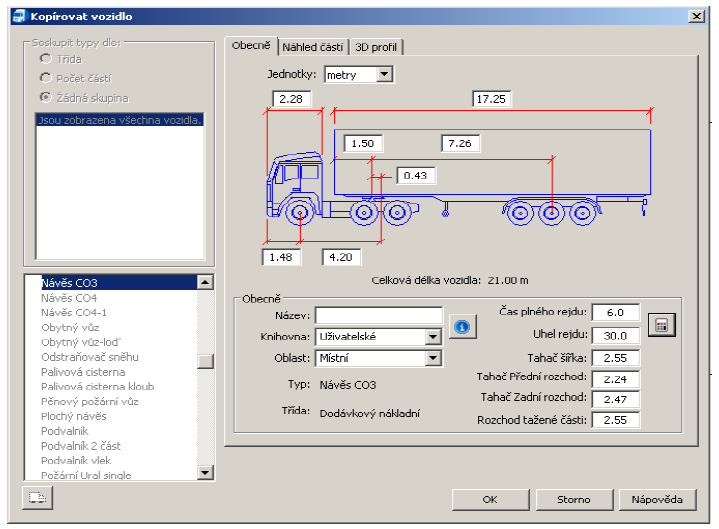 Rozšíření směrových oblouků lesních cest
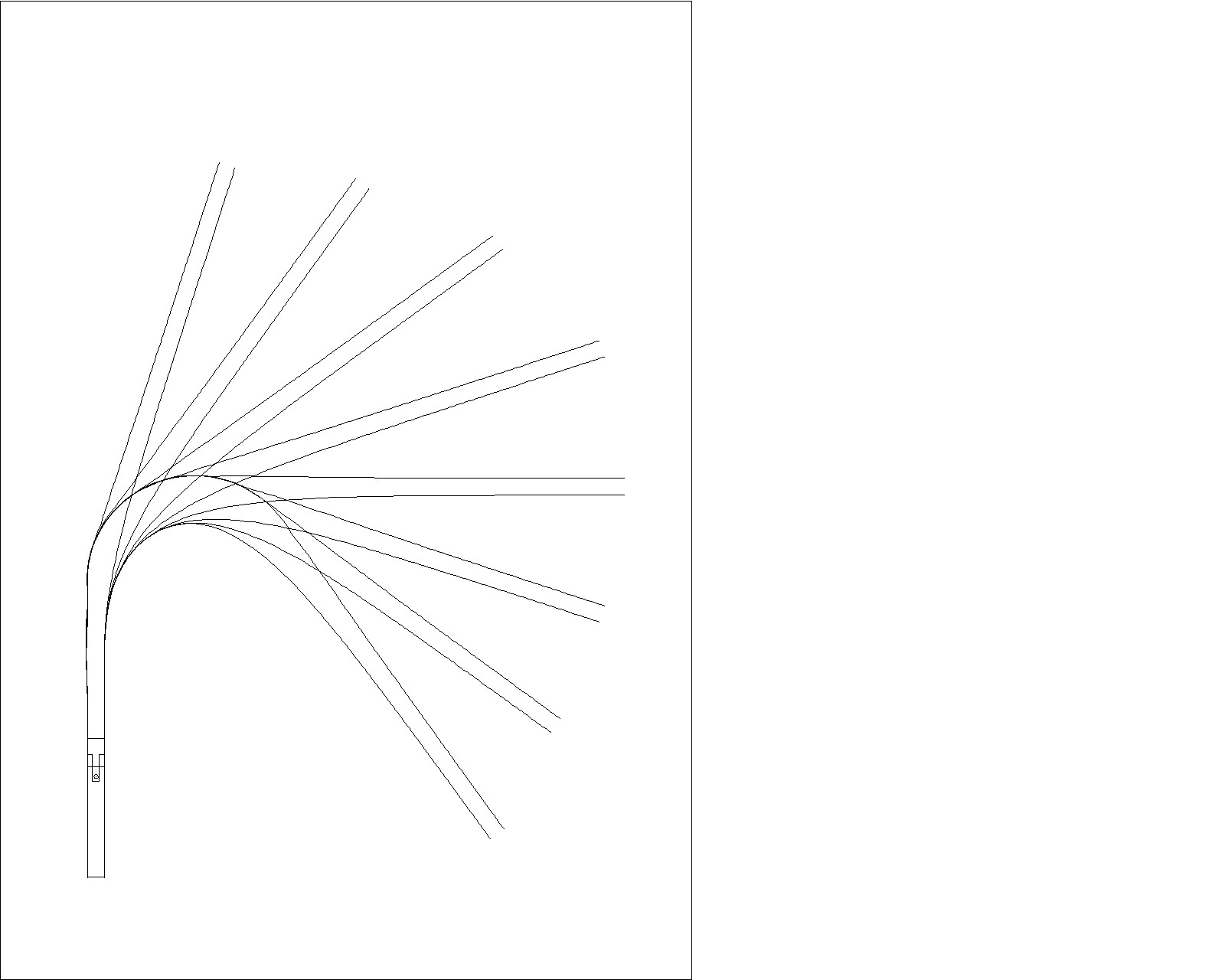 Klopení směrových oblouků
umožněno navrhovat oblouky bez klopení
rozšíření před obloukem v poměru 1:10
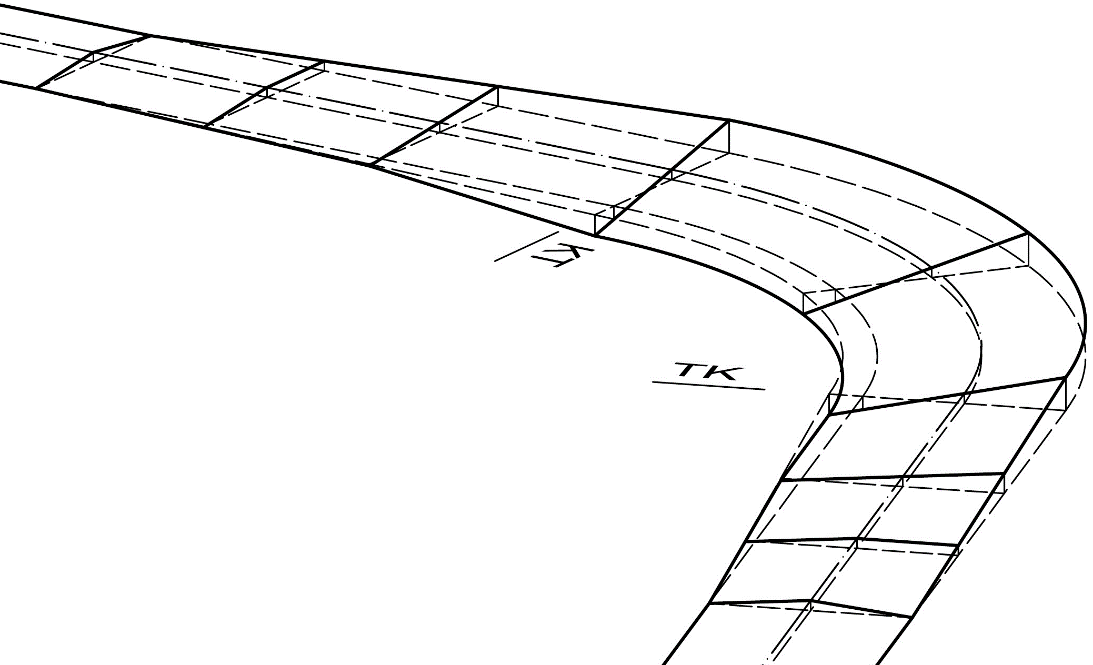 Parametry výškových oblouků
minimální poloměry stará norma neřešila
hodnoty platí pro výšku nejmenší viditelné překážky ležící na vozovce 0,1 m.
NOVÁ NORMA
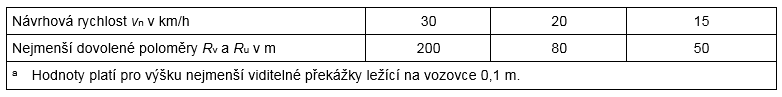 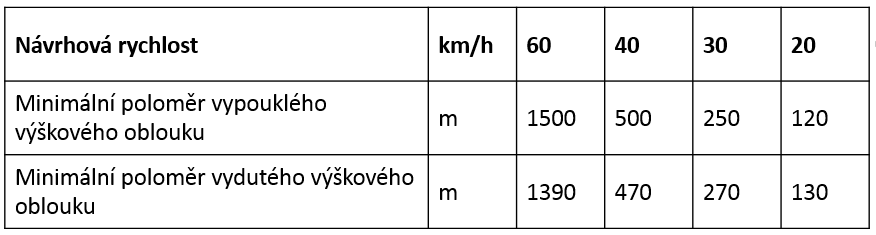 NORMA ČSN 73 6101
Projektování silnic a dálnic
Změna parametrů výhybny
původní norma neuváděla
minimální délka stanovena na 25 m a minimální šířka 6 m (doporučeno 6,5 m)
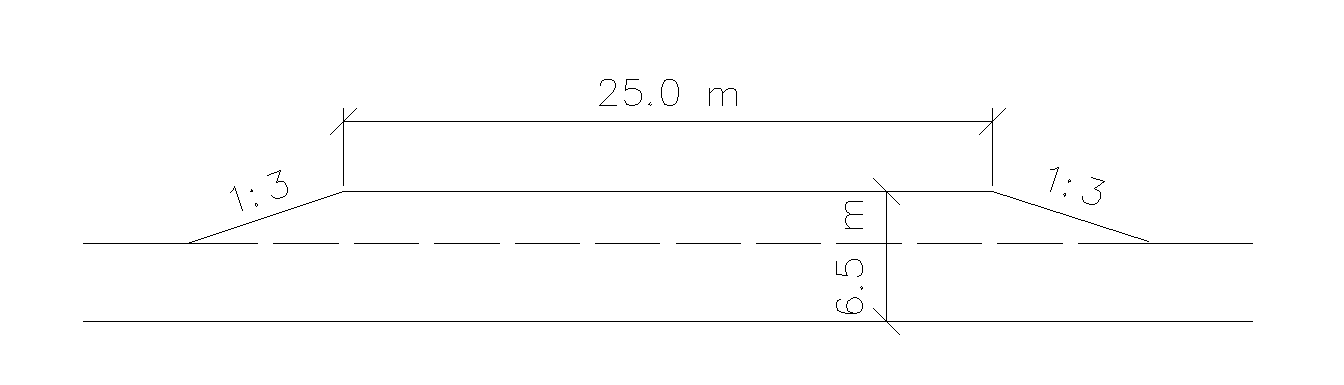 Parametry sjezdů na veřejné komunikace
stará norma velmi obecně 
odkazovala na ČSN 73 6101 a ČSN 73 6110






vozovka sjezdu na silnici nebo místní komunikaci se obvykle navrhuje stmelená
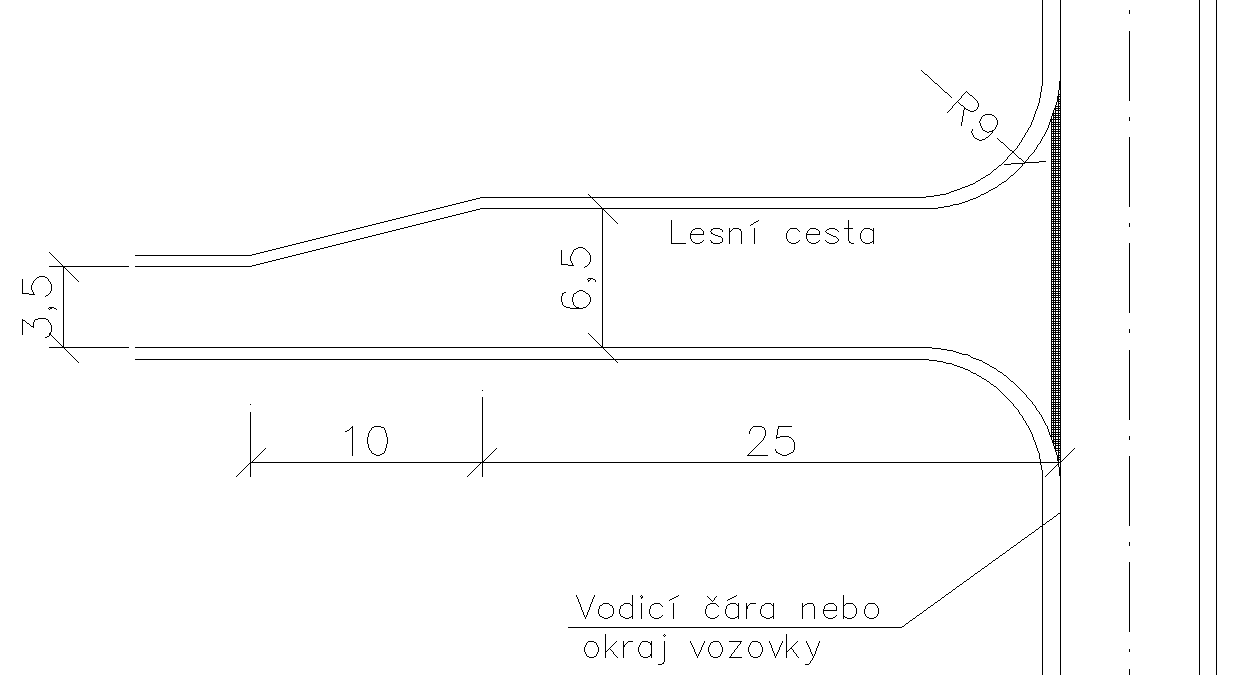 Parametry sjezdů na veřejné komunikace
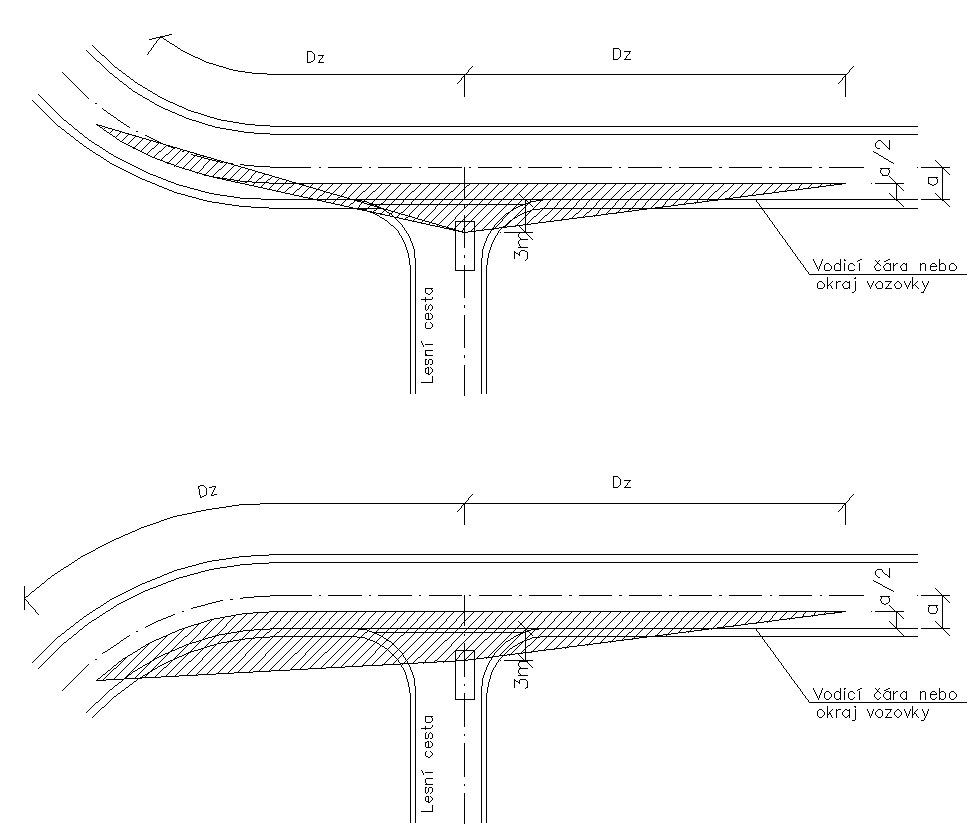 posouzení rozhledu
Přizpůsobení pro Integrovaný záchranný systém
BODY ZÁCHRANY





HELIPORTY
51 x 51 m; lesní sklady, zpevněný povrch
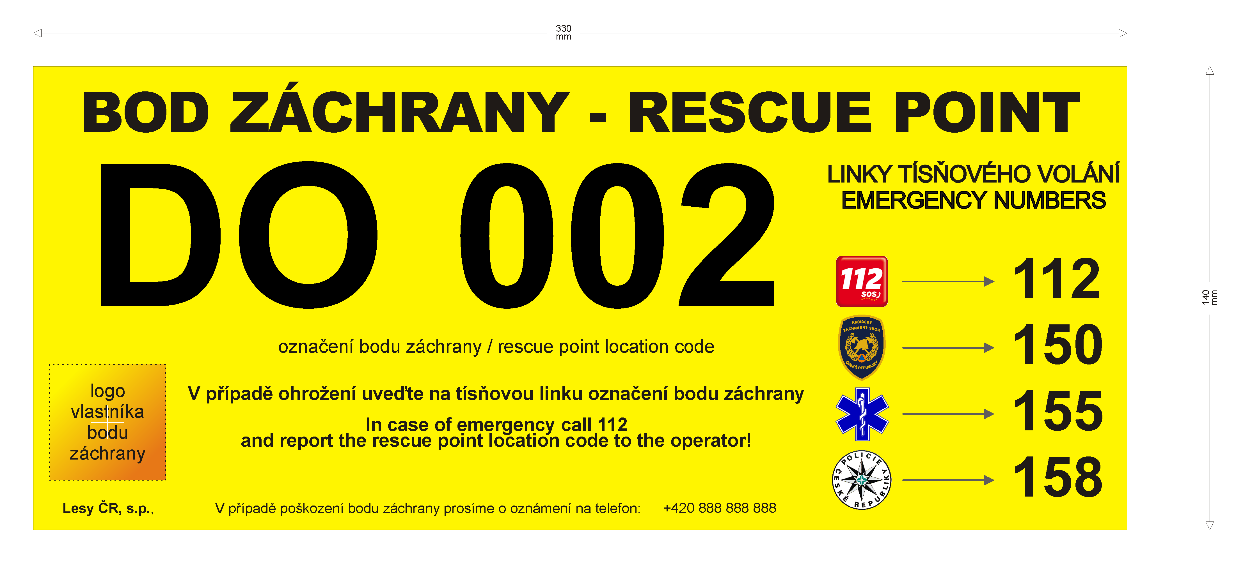 Vypracování normy
zpracovatel: 
CTN PRAGOPROJEKT, a.s. IČ: 45272387

ve spolupráci s: 
Česká zemědělská univerzita v Praze - Fakulta lesnická a dřevařská - doc. Ing. Karel Zlatuška, CSc. a kolektiv;
České vysoké učení technické v Praze - Fakulta stavební - Doc. Ing. Ludvík Vébr, CSc.;
Vysoké učení technické v Brně - Fakulta stavební - Ing. Michal Radimský, Ph.D. a kolektiv
a další
DĚKUJI ZA POZORNOST